16 Luottamus yhteiskunnan liimana
Muistiinpanot
Poliisi
Tehtävänä 
järjestyksen ja turvallisuuden ylläpitäminen
rikosten selvittäminen ja ennaltaehkäisy
lupa-asioiden hoitaminen (passit, ajokortit, aseluvat, henkilökortit)
Toimet eivät saa olla ristiriidassa perus- ja ihmisoikeuksien kanssa.
Sisäministeriö
Poliisihallitus
11 Poliisilaitosta
Keskus-
rikospoliisi
Poliisiammatti-
korkeakoulu
Suojelupoliisi
Oikeuslaitos
Oikeuslaitokseen kuuluvat: 
riippumattomat tuomioistuimet
asianajajalaitos
oikeusaputoimistot 
syyttäjälaitos
ulosottoviranomaiset
rikosseuraamuslaitos.
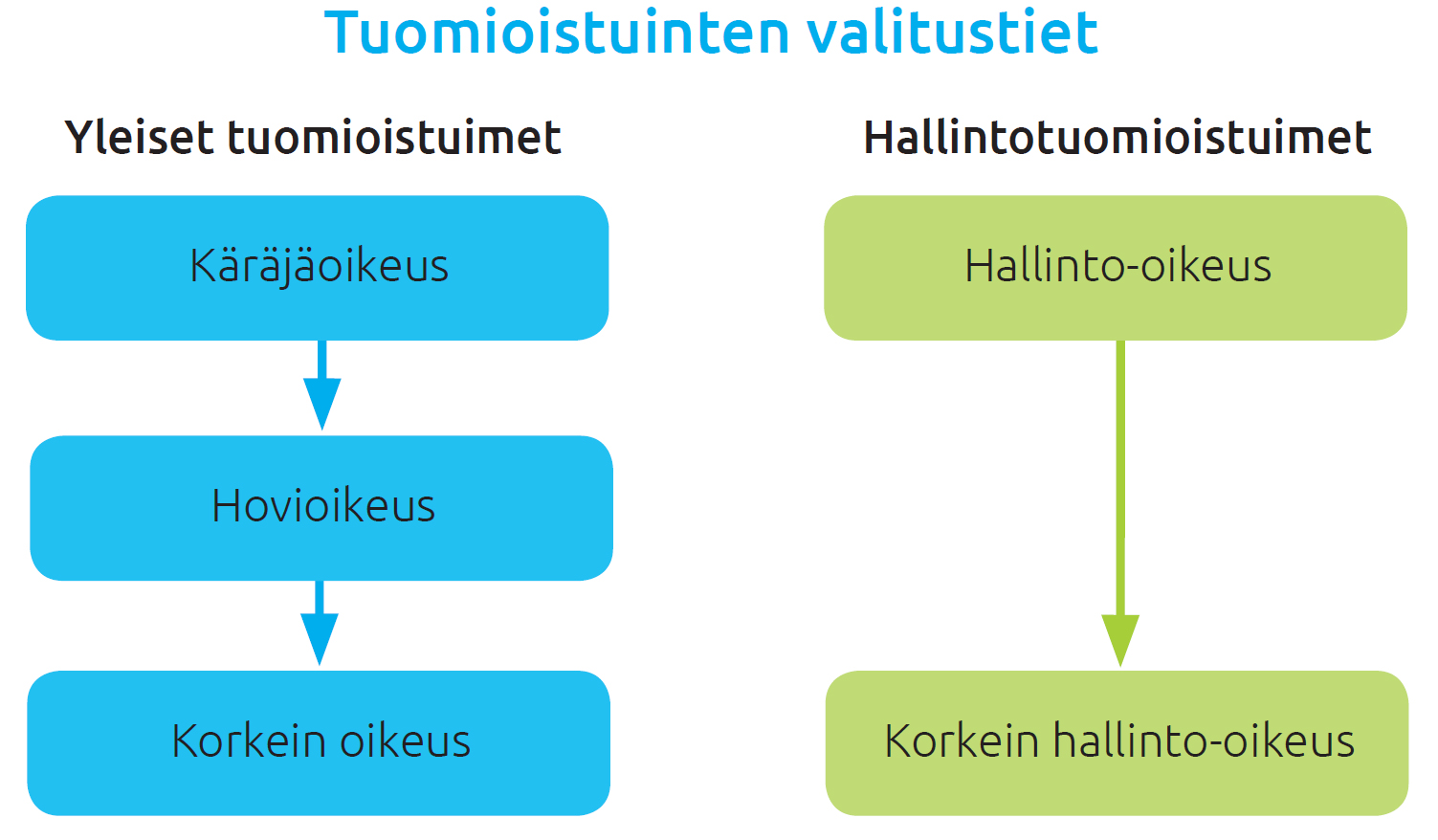 Luottamus yhteiskunnassa
Kansalaisten luottamus poliittisiin ja vallassa oleviin henkilöihin ja toimijoihin
Kansalaisten luottamus pysyviin instituutioihin
Sosiaalinen luottamus
Luottamus ihmisten toimintaan osana yhteiskuntaa
Hyvinvointivaltio ja pienet tuloerot lisäävät sosiaalista luottamusta
Miksi luottamus on yhteiskunnassa tärkeää?
Tukee yhteiskunnan eheyttä.
Lisää turvallisuuden tunnetta.
Mahdollistaa protestoinnin ja epäluottamuksen sekä vaihtoehtoisten toimintatapojen esittämisen
Mahdollistaa uudistusten tekemisen yhteiskunnassa.